NÁHRADNÍ NÁRUČ
Kooordinátor: Veronika Chvostová
O co Jde
Praxe v sociální péči 
Dobrovolná činnost v Centru Kociánka (Brno)
Trávení volného času s klienty centra (malování, procházky, povídání si, doprovod na různé aktivity, hraní her apod.)
Odpracovaných 24 hodin
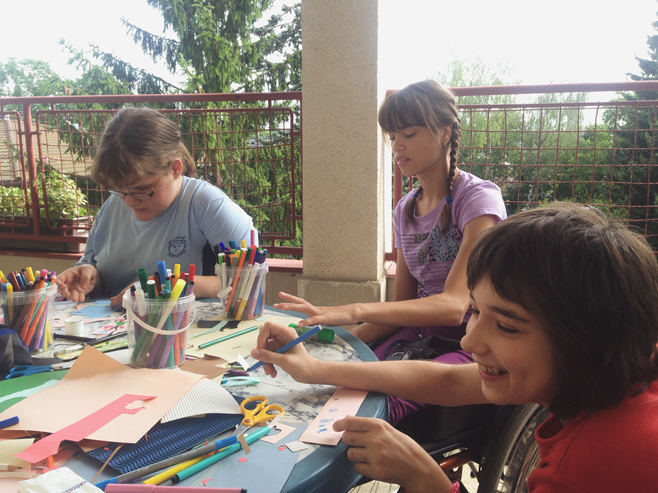 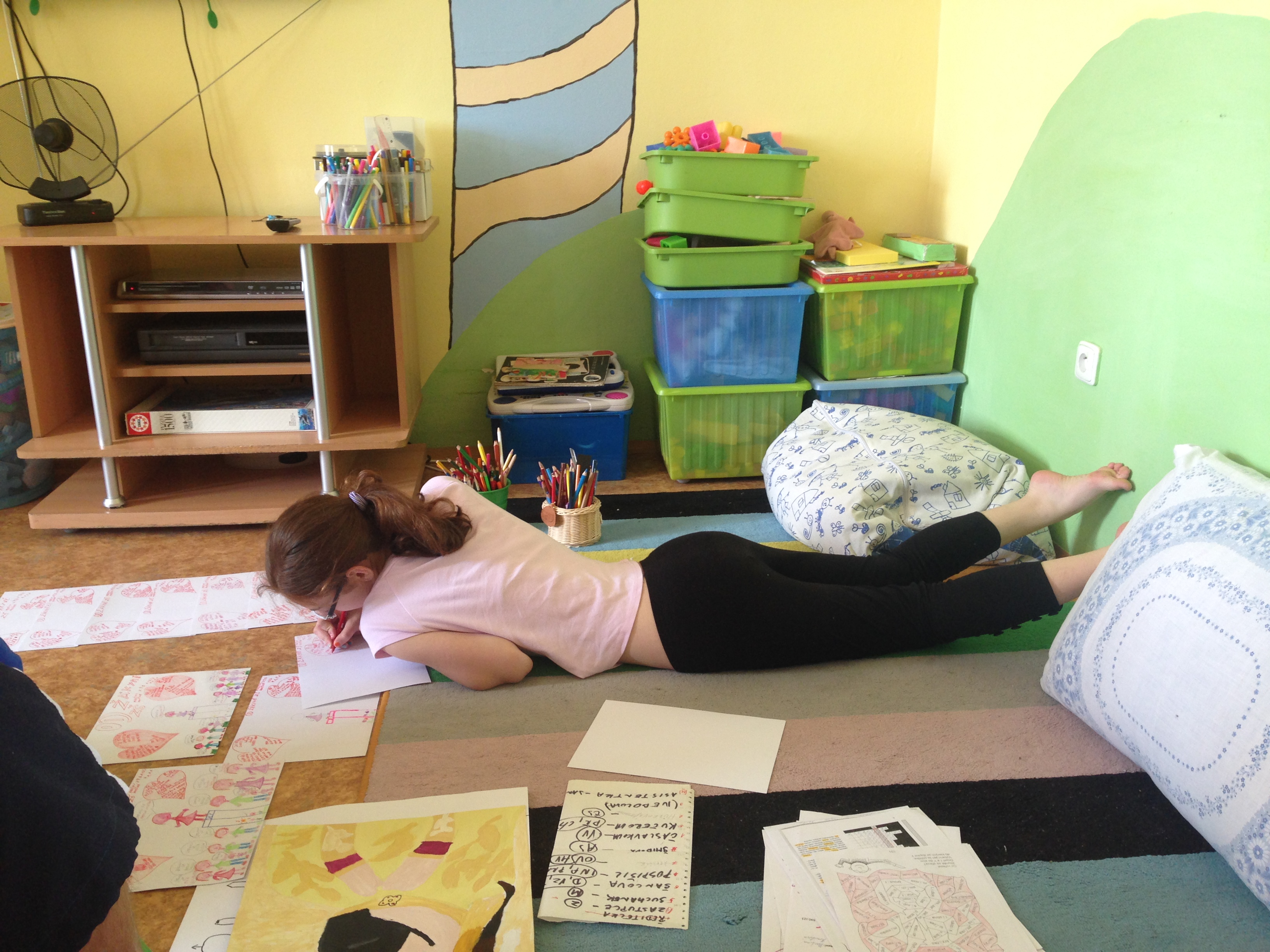 Centrum Kociánka
Centrum pro osoby s tělesným, mentálním,               i kombinovaným postižením
Domov C – s 24-hodinovou péčí
http://www.centrumkocianka.cz/
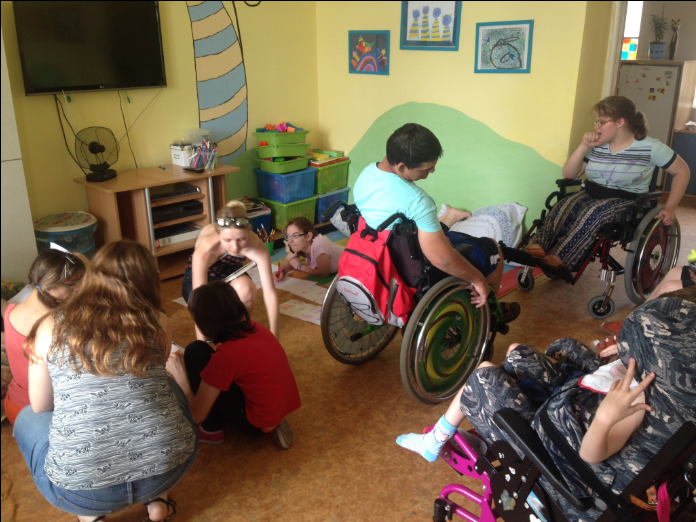 Tento projekt je vhodný pro ty, kteří...
...si chtějí vyzkoušet práci s postiženými osobami
...se chtějí dozvědět něco o fungovaní ústavní péče
...chtějí udělat někomu radost
...chtějí získat nevšední zážitky a cenné zkušenosti
co je potřeba udělat
Přihlásit se do projektu skrze tabulku 
Absolvovat společné úvodní online setkání (budete na něj pozváni)
Prihlásit si termíny a následne splnit praxi (24 hodin = cca 3 prac. dny, v případě online formy se domluvíme přesněji osobně )
Nechat si potvrdit dokument o absolvovaní praxe, napsat reflexi a vložit je do odevzdávárny
Tešíme se na spolupráci!
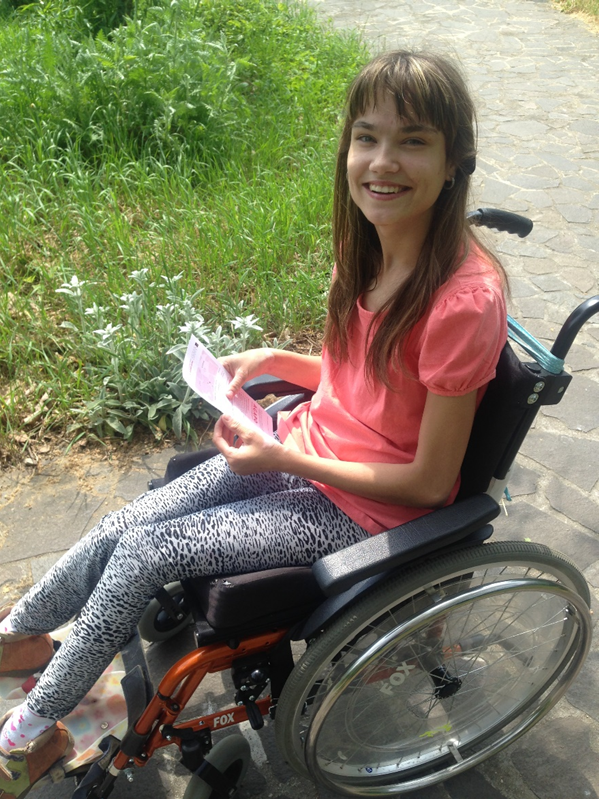 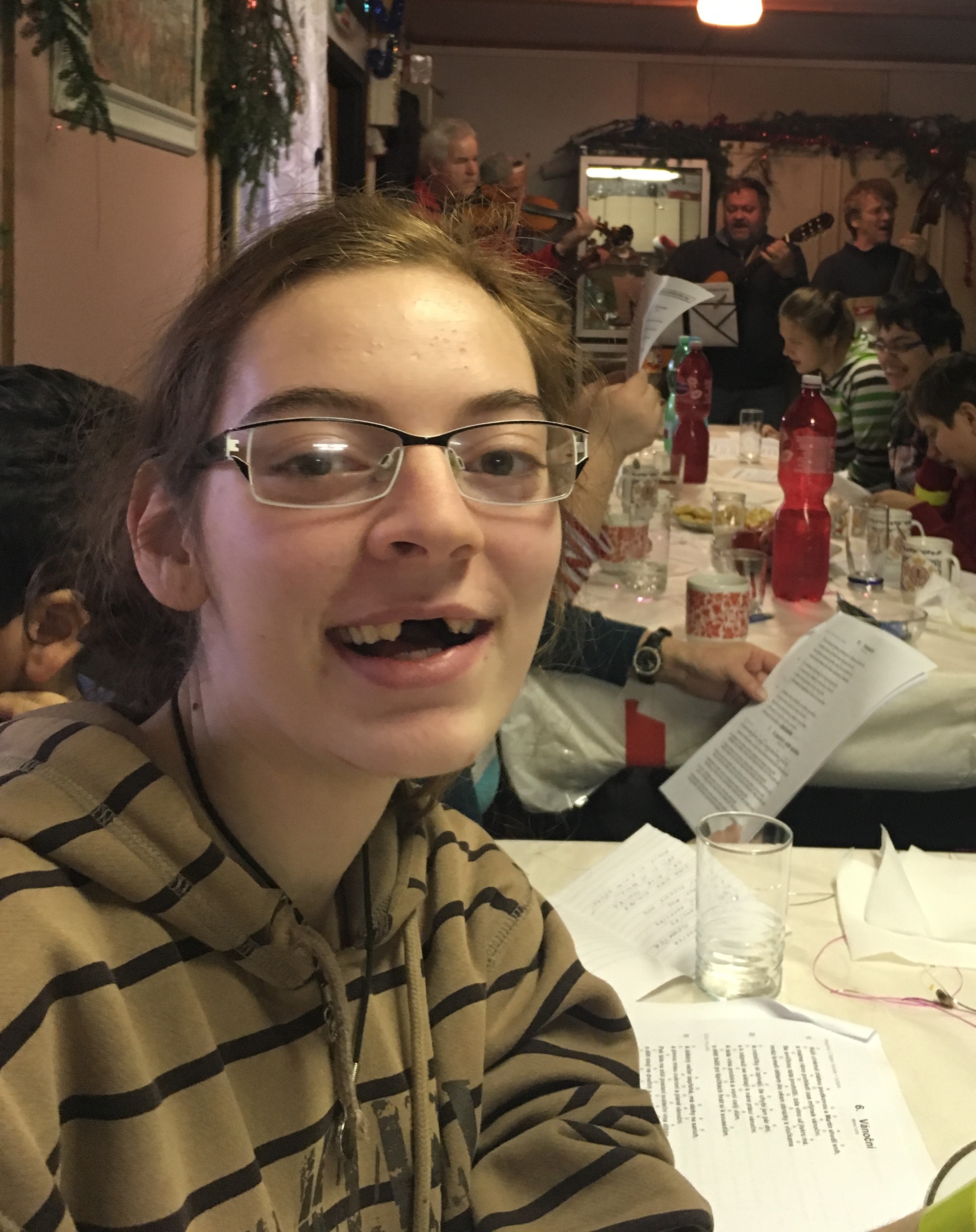 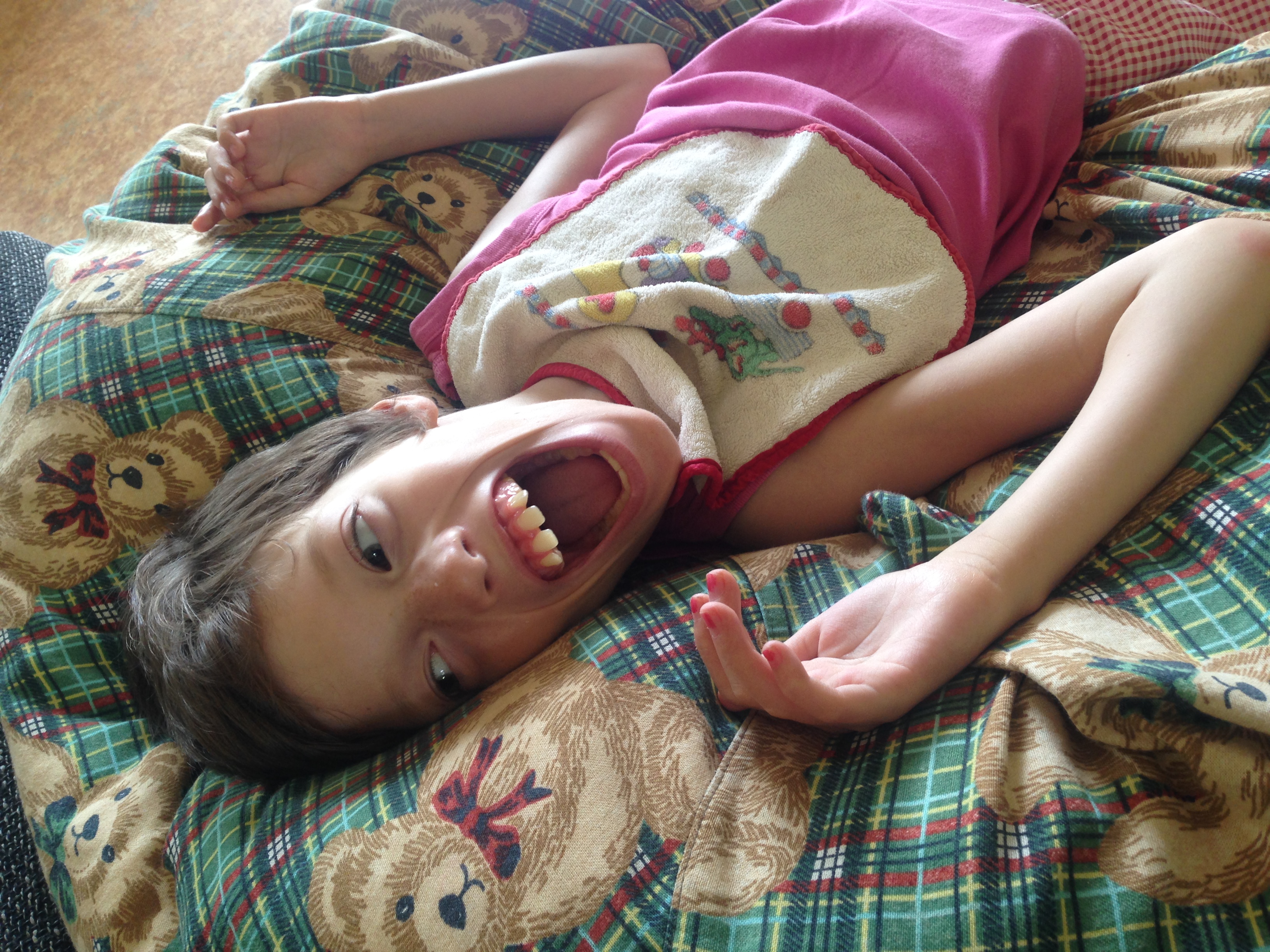 KONTAKT:   v.chvostova@gmail.com